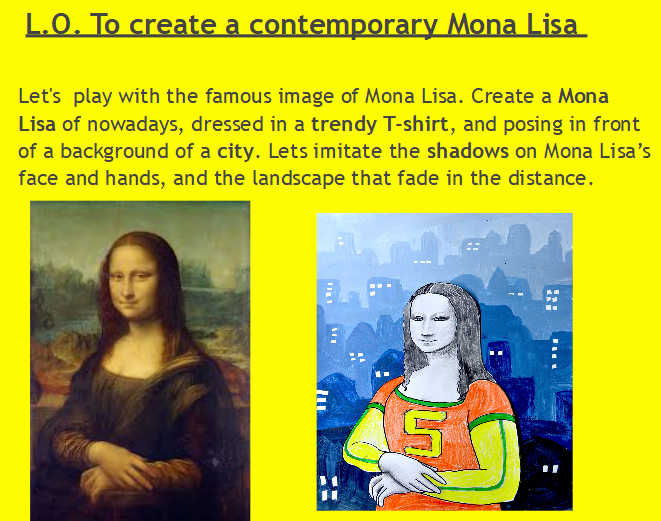 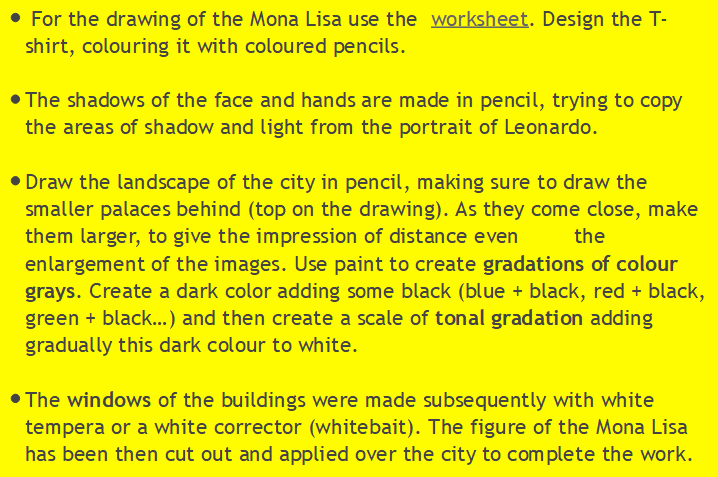 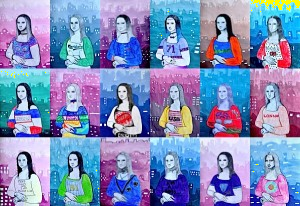 arteascuola.com/2015/05/contemporary-mona-lisa/
Use your printed Mona Lisa in your pack for working at home.
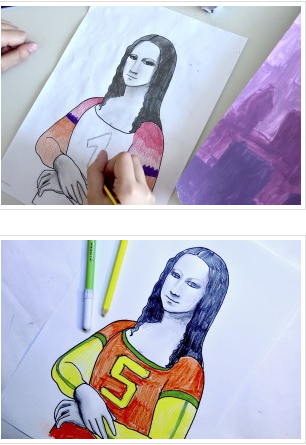 How will you dress your Mona Lisa?
Have fun and be creative!
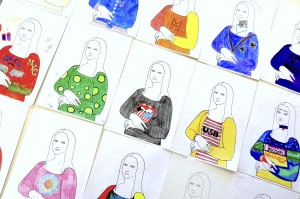 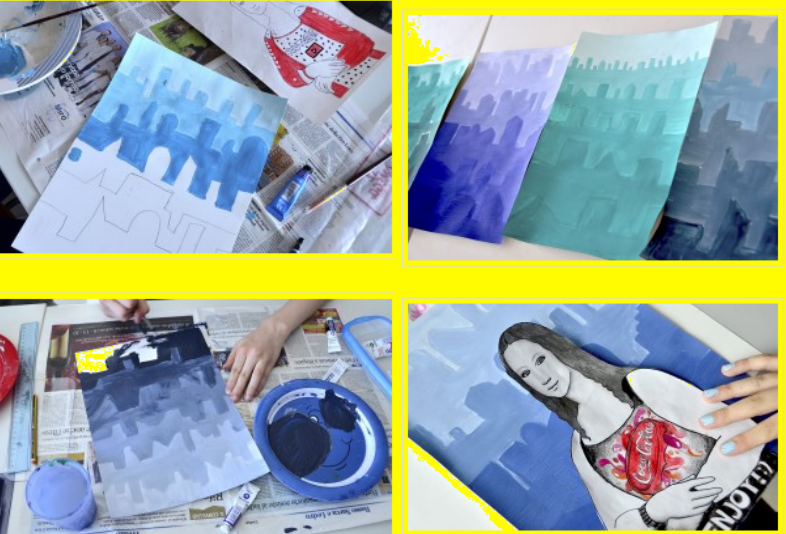 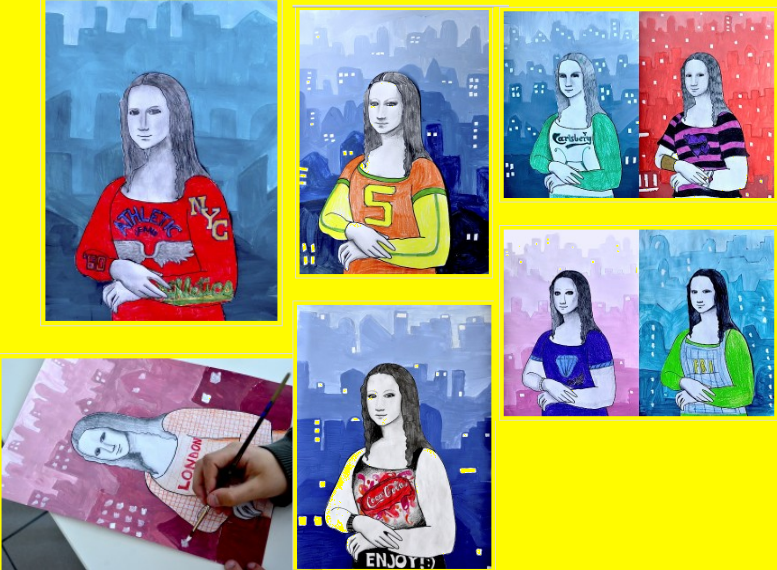 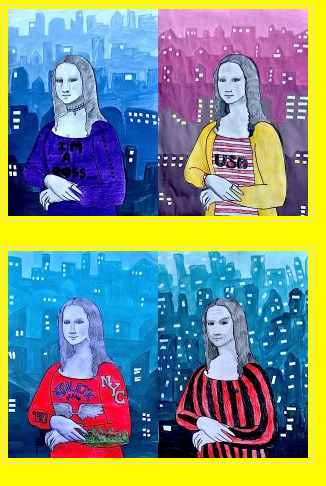 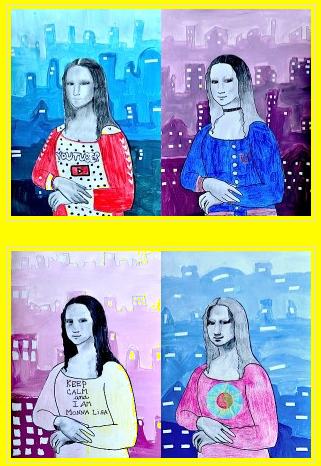